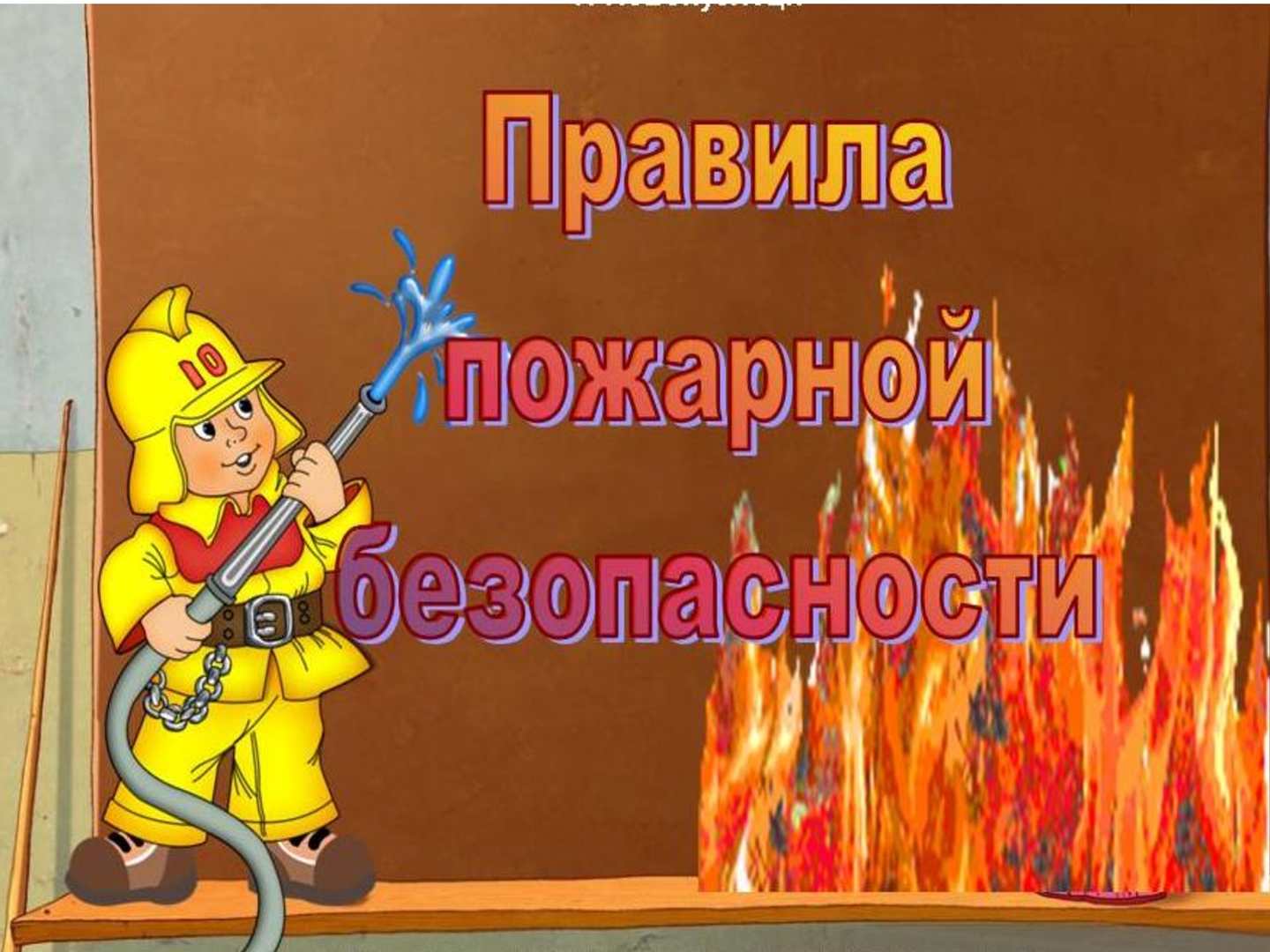 ГБОУ РМЭ « Нартасская школа-интернат»
Подготовил: Бочаров П.А.,
воспитатель
2023г.
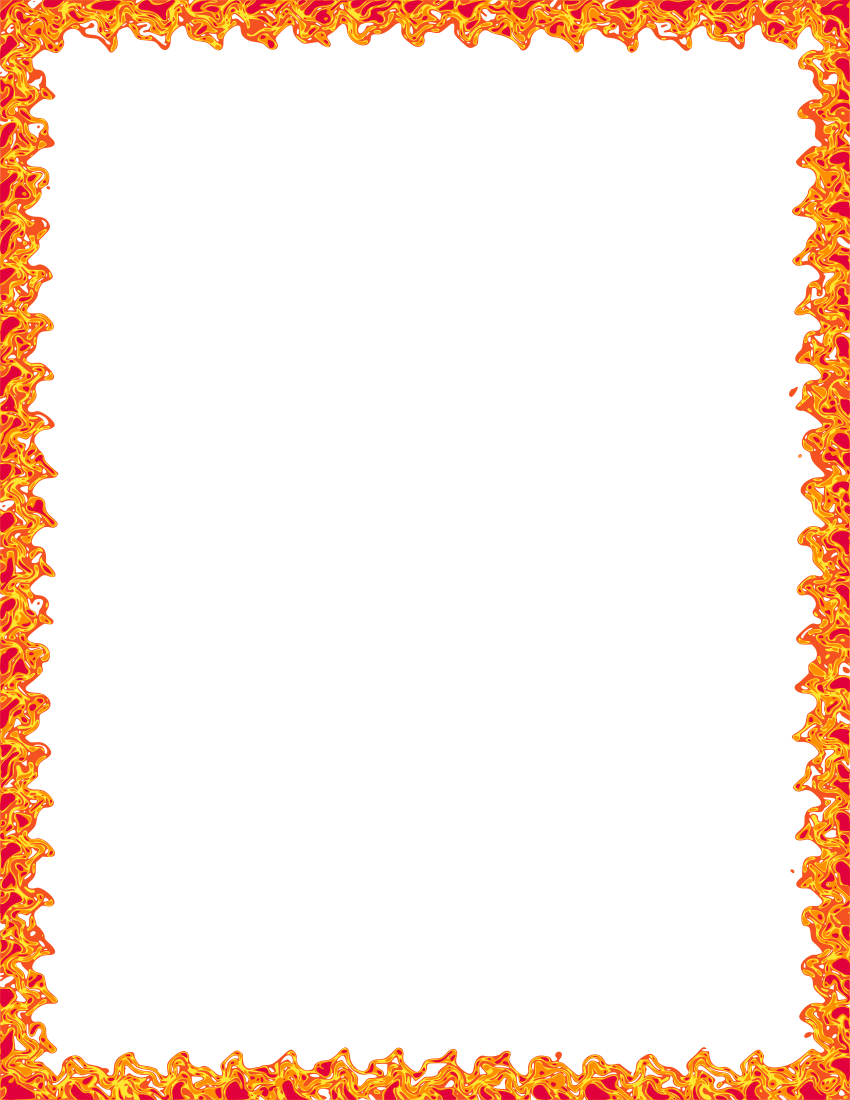 Причины возникновения пожара
• Неосторожное обращение с огнем – 
спички, костер;
 Нарушение правил пожарной
 безопасности при эксплуатации
 печей;
 Утечка бытового газа;
Неосторожное обращение с пиротехническими
изделиями ( хлопушки, петарды, бенгальские огни, фейерверки и т. д.)
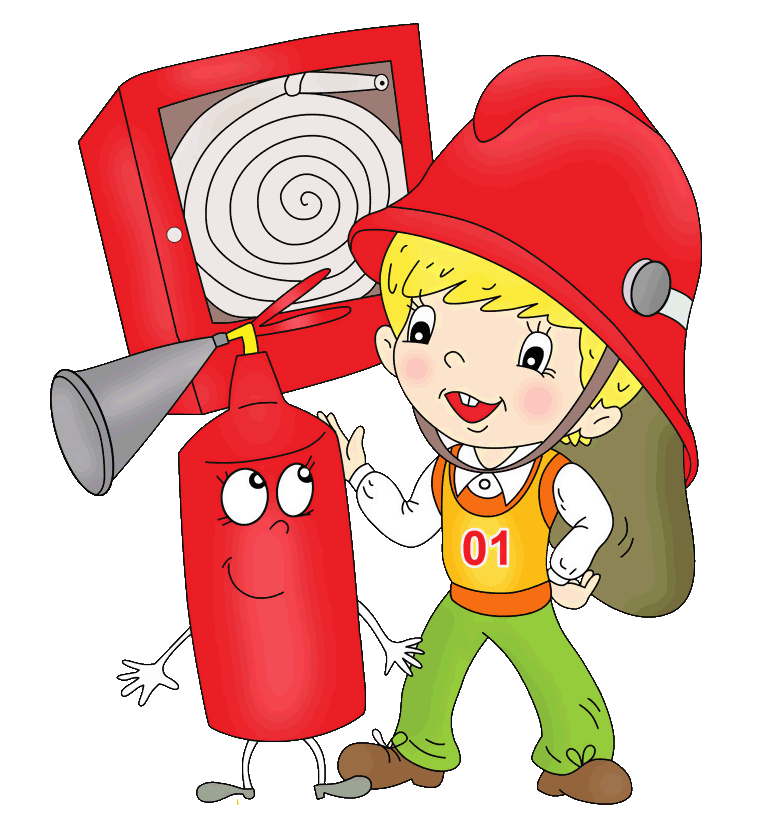 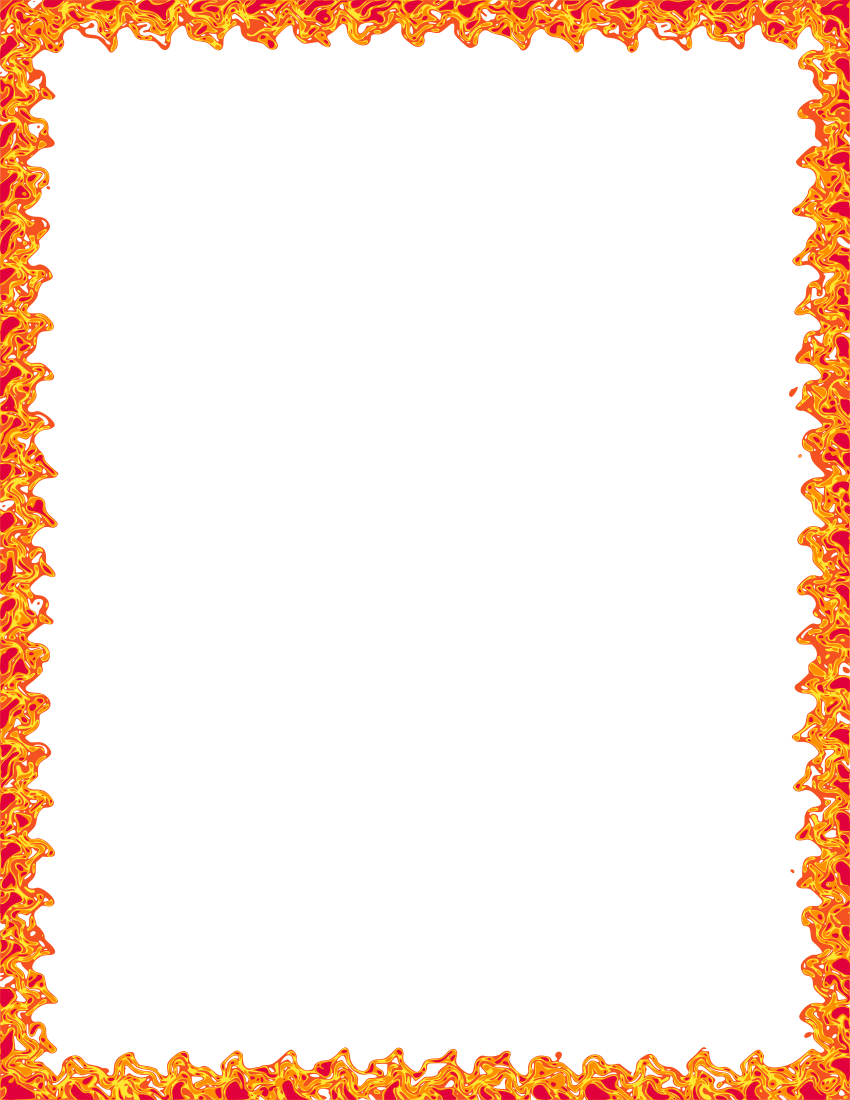 Нарушение правил безопасности при пользовании электробытовыми приборами;
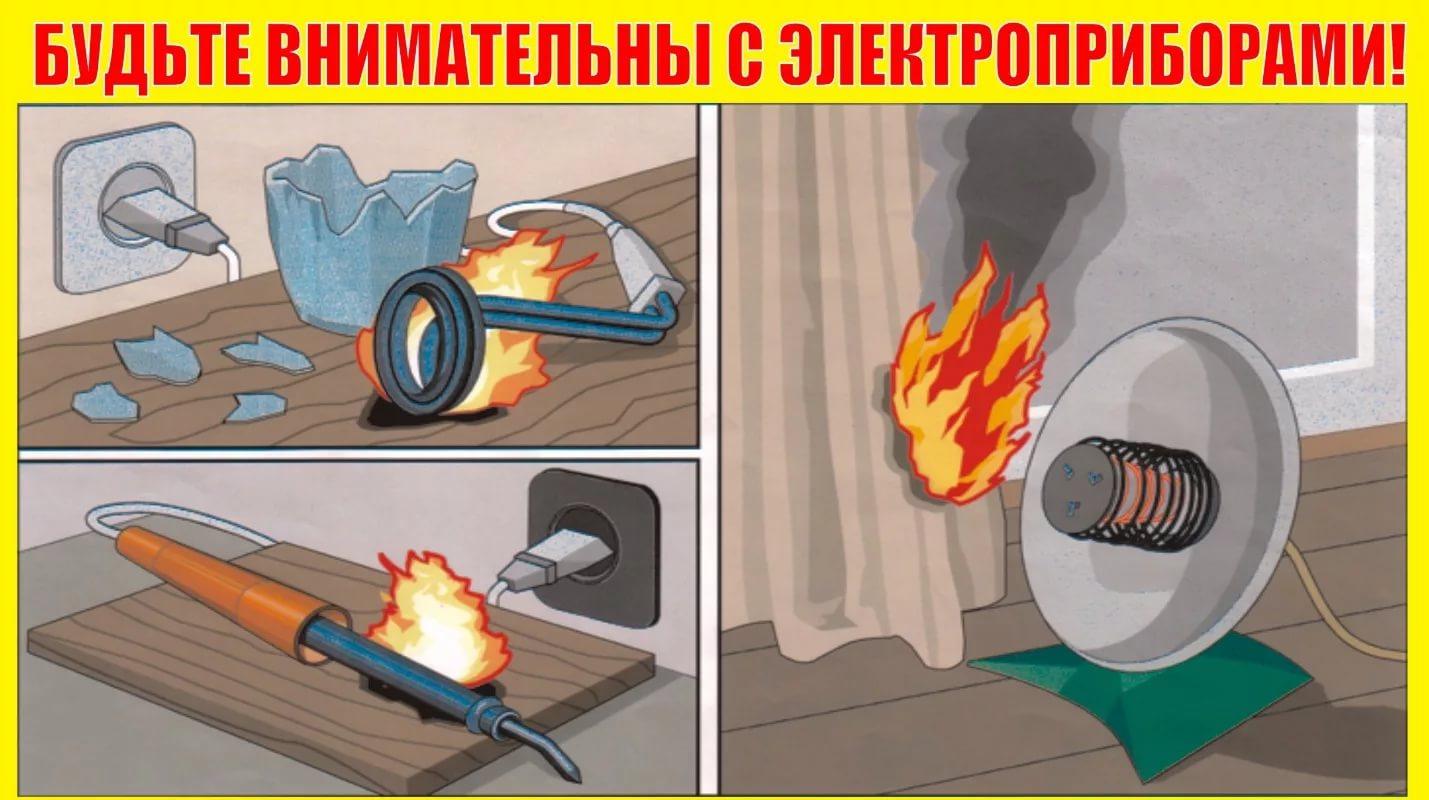 Нарушение правил хранения и использования легковоспламеняющихся жидкостей;
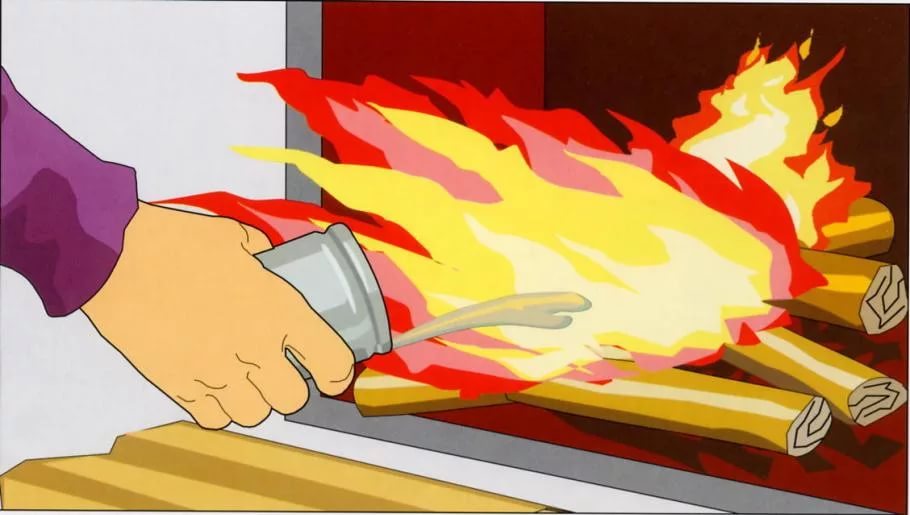 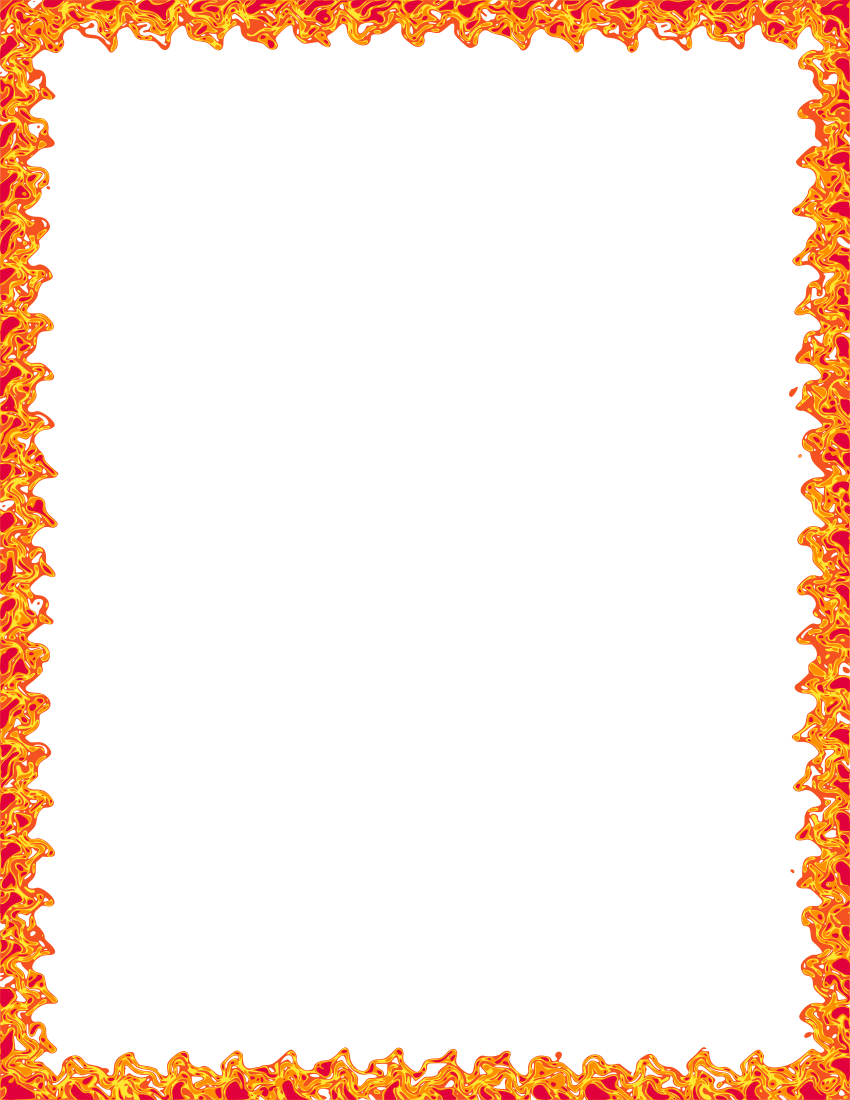 Правила пожарной безопасности в деревне
Никогда не прикасайтесь голыми руками к металлическим частям печи. Вы можете получить серьезный ожог.
 Не трогайте без разрешения взрослых печную заслонку. Если ее закрыть раньше времени, в доме скопится угарный газ, и вы можете задохнуться.
 Не открывайте печную дверцу. Оттуда  могут выскочить раскаленный уголек или искра и стать причиной пожара.
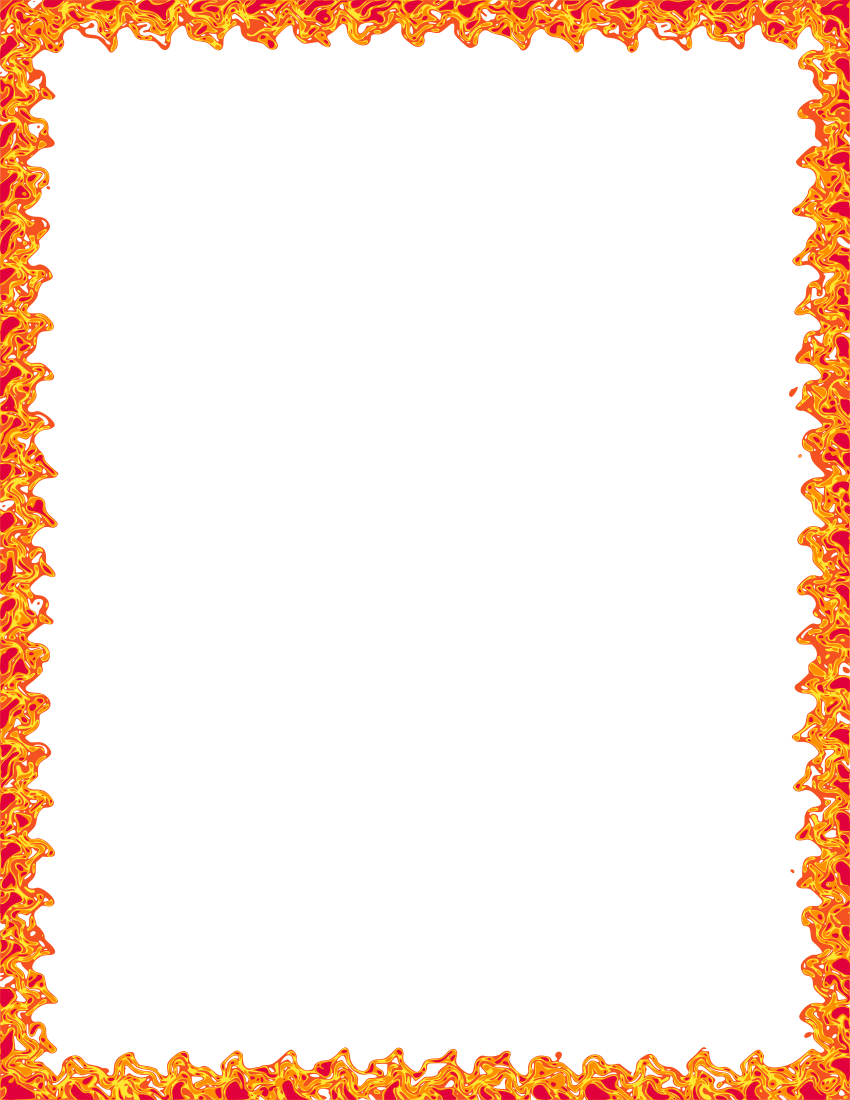 Правила пожарной безопасности в квартире
Не балуйтесь дома со спичками, зажигалками. Это – одна из причин пожаров.
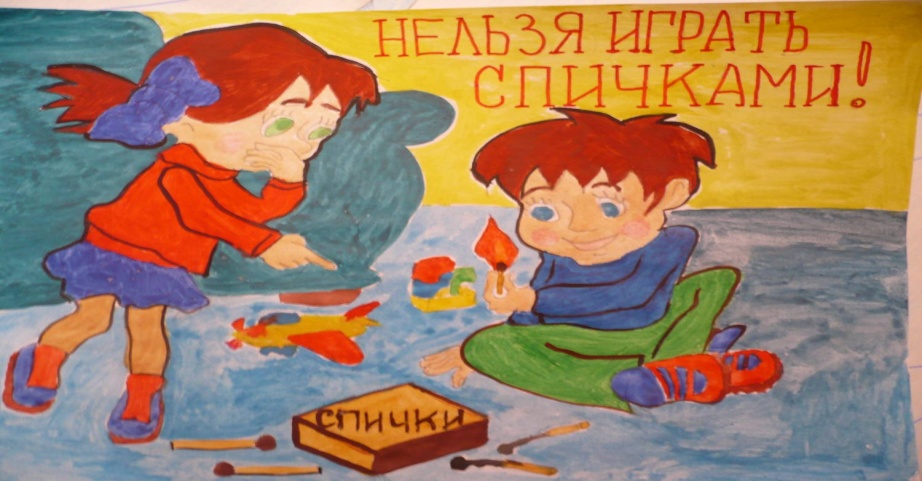 Не оставляйте без присмотра включенные электроприборы, особенно утюги, обогреватели, телевизоры, светильники и др.
Уходя из дома, не забудьте их выключить.
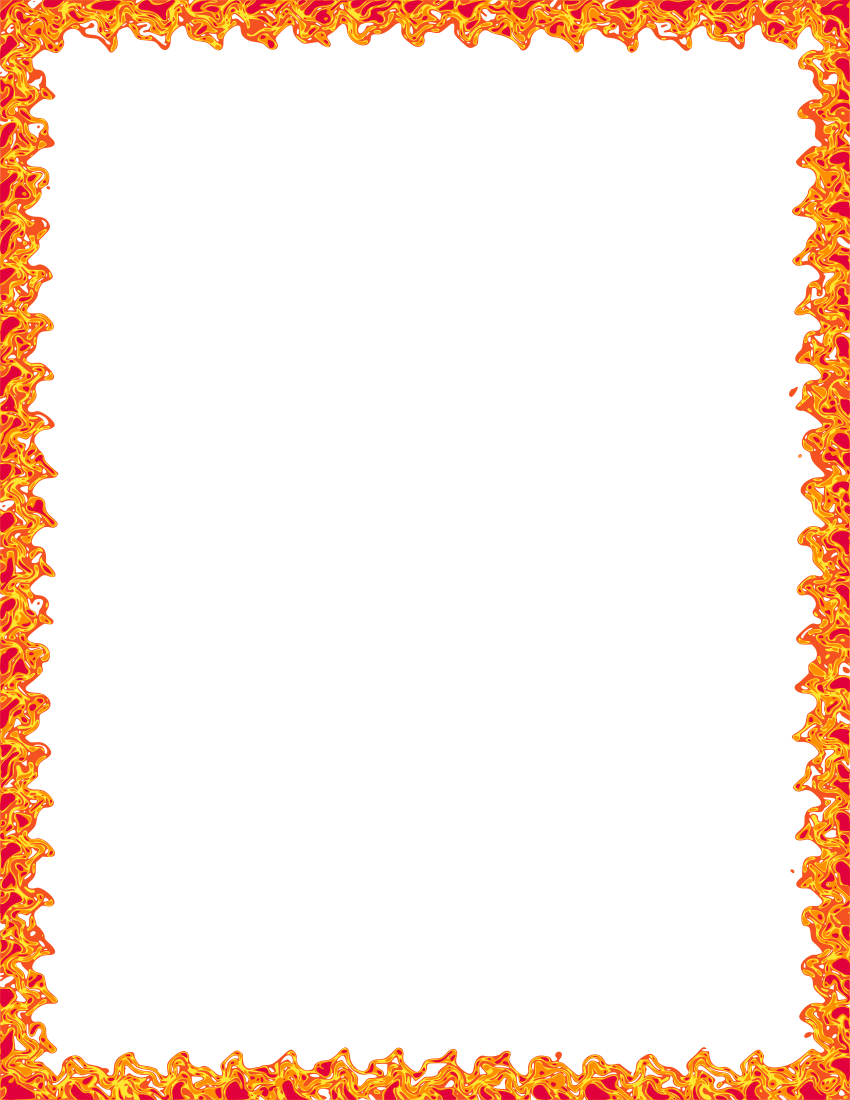 Не забывайте выключать газовую плиту. Если почувствуете запах газа, не зажигайте спичек и не включайте свет. Срочно проветрите квартиру.Не сушите белье над плитой. Ономожет загореться.
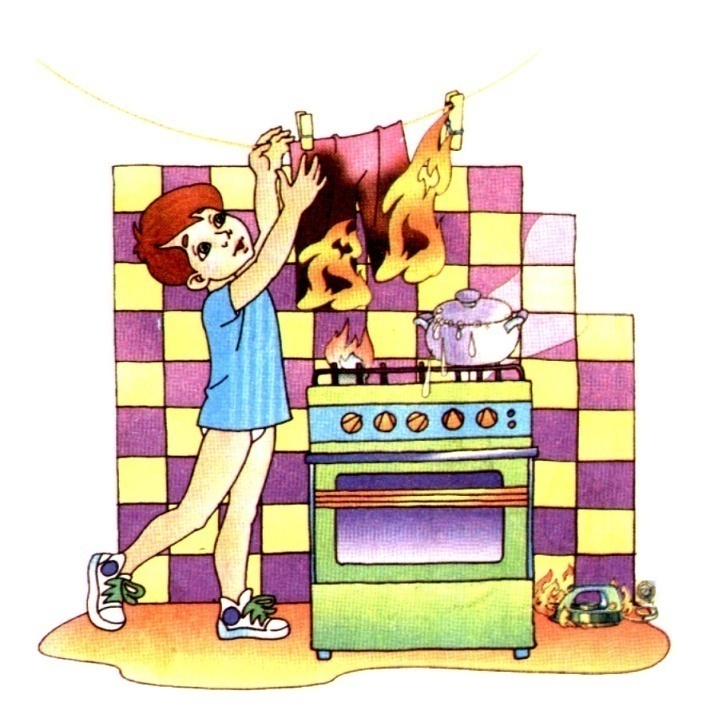 Фейерверки, свечи, бенгальские огни зажигайте подальше от елки, лучше вообще вне дома.
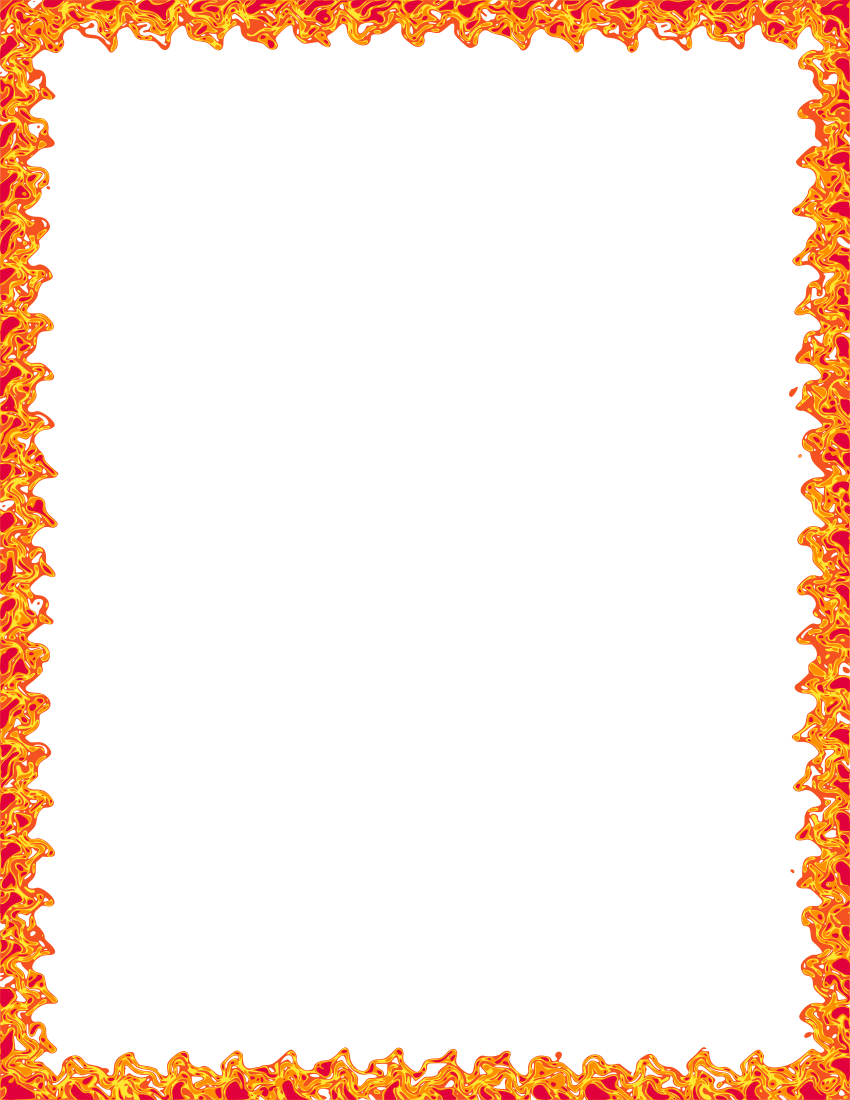 Действия при возникновении пожара
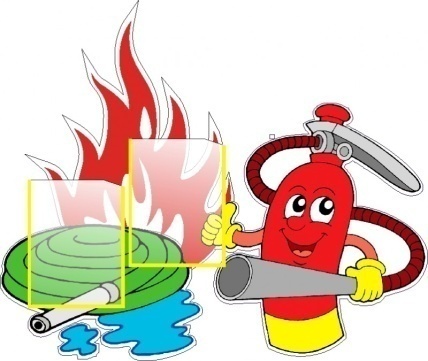 Действия при загорании телевизора. 
1.Обесточить телевизор (вытащить вилку из розетки). 
2. Сообщить в пожарную охрану по телефону 01. 3.Если горение продолжается, накрыть телевизор плотной тканью, подходя к телевизору с боку, можно его облить водой. 
4. Если вы не в силах справиться с огнём, покинуть помещение, плотно закрыв двери, окна. Сообщить соседям.
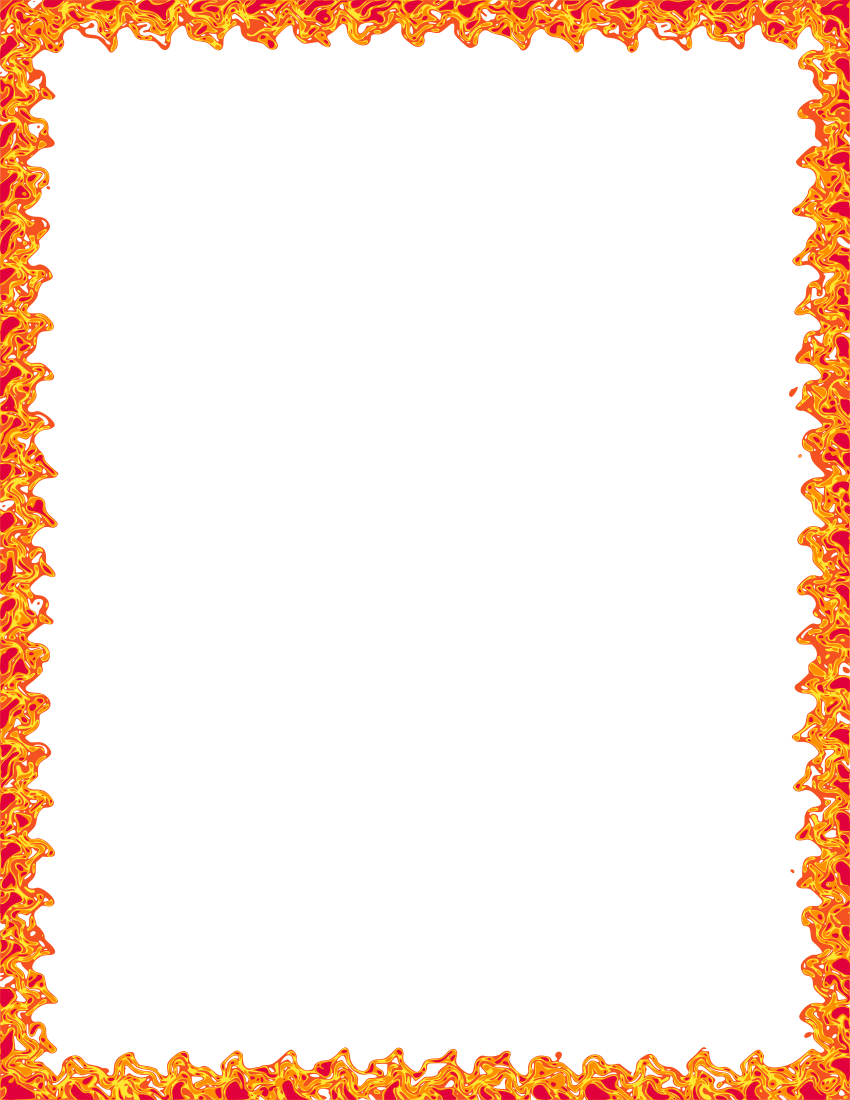 Ваши действия в задымленном помещении, если есть возможность выхода
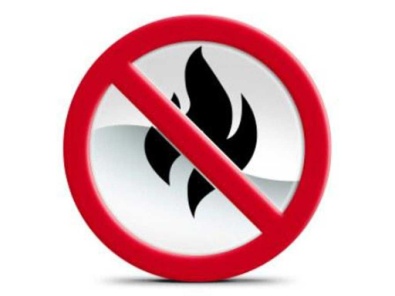 1. Позвонить в службу спасения «01». 
2. Дышать через мокрую ткань. 
3. Двигаться, пригнувшись или ползком к выходу.
 4. Не входить туда, где большая концентрация дыма. 
5. Плотно закрыв за собой дверь, двигаться вдоль стены к лестнице.
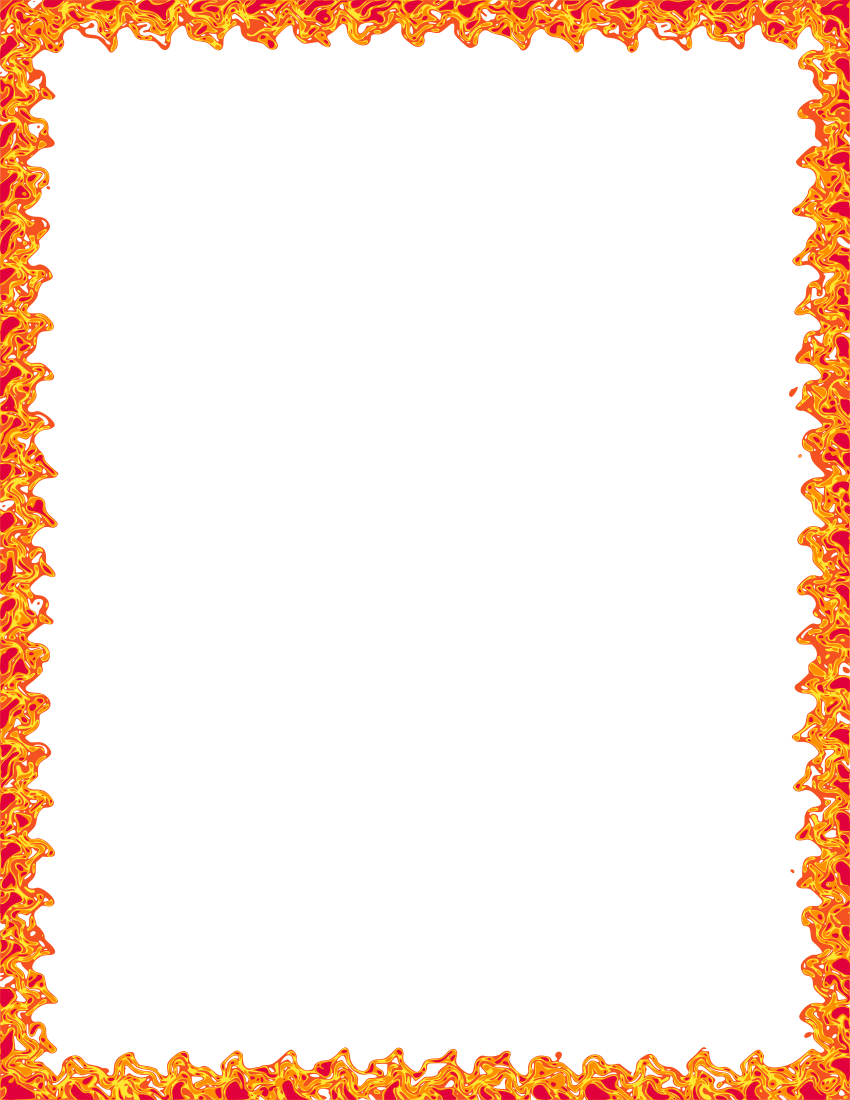 Действия в задымленном помещении, если огонь перекрывает выход
Позвонить в службу спасения «01». 
 Заткнуть тряпками все щели в двери, поливать дверь водой. 
Создать запас воды в ванной комнате.
 Находиться лучше на полу около окна, дыша через мокрую ткань, или выйти на балкон.
  Взять с собой мокрое одеяло, чтобы защититься от огня (если начнёт проникать), фонарик и яркую тряпку для сигнала спасателям.
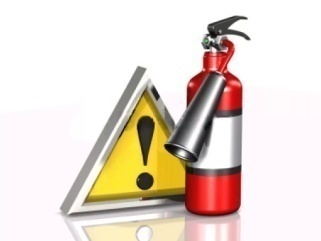 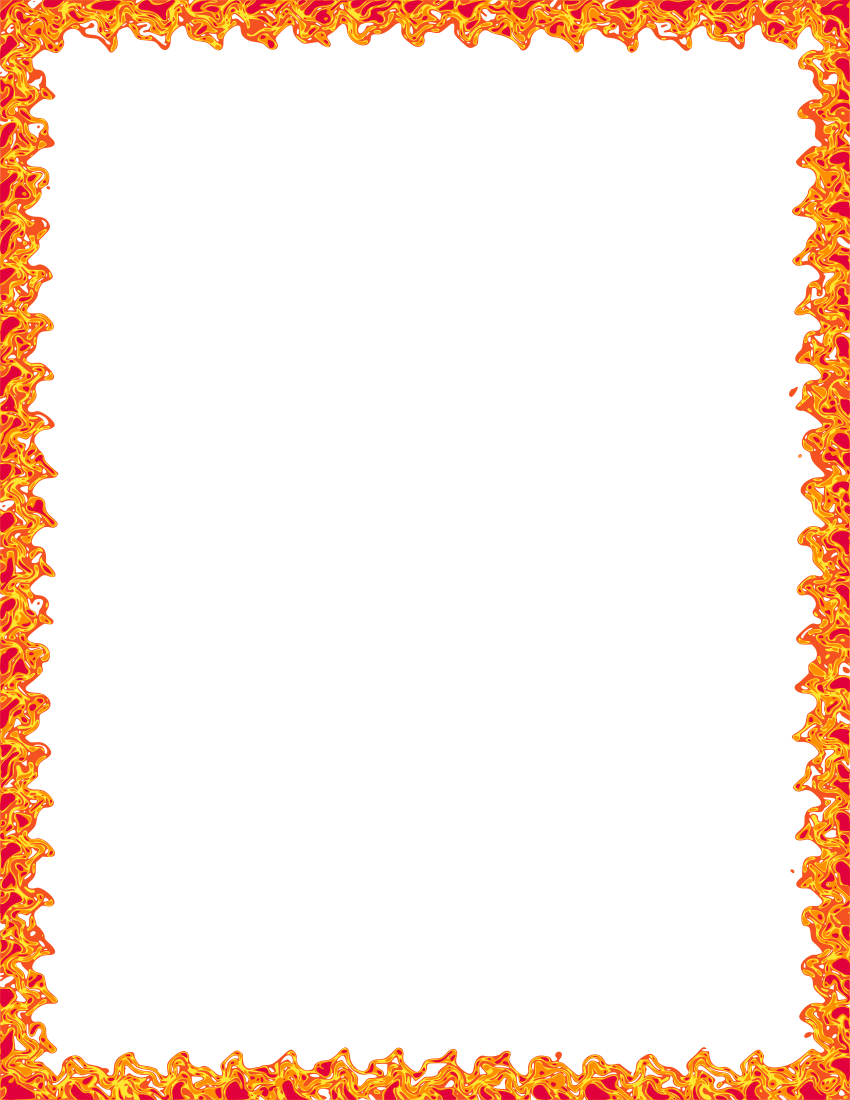 Первичные средства тушения пожара
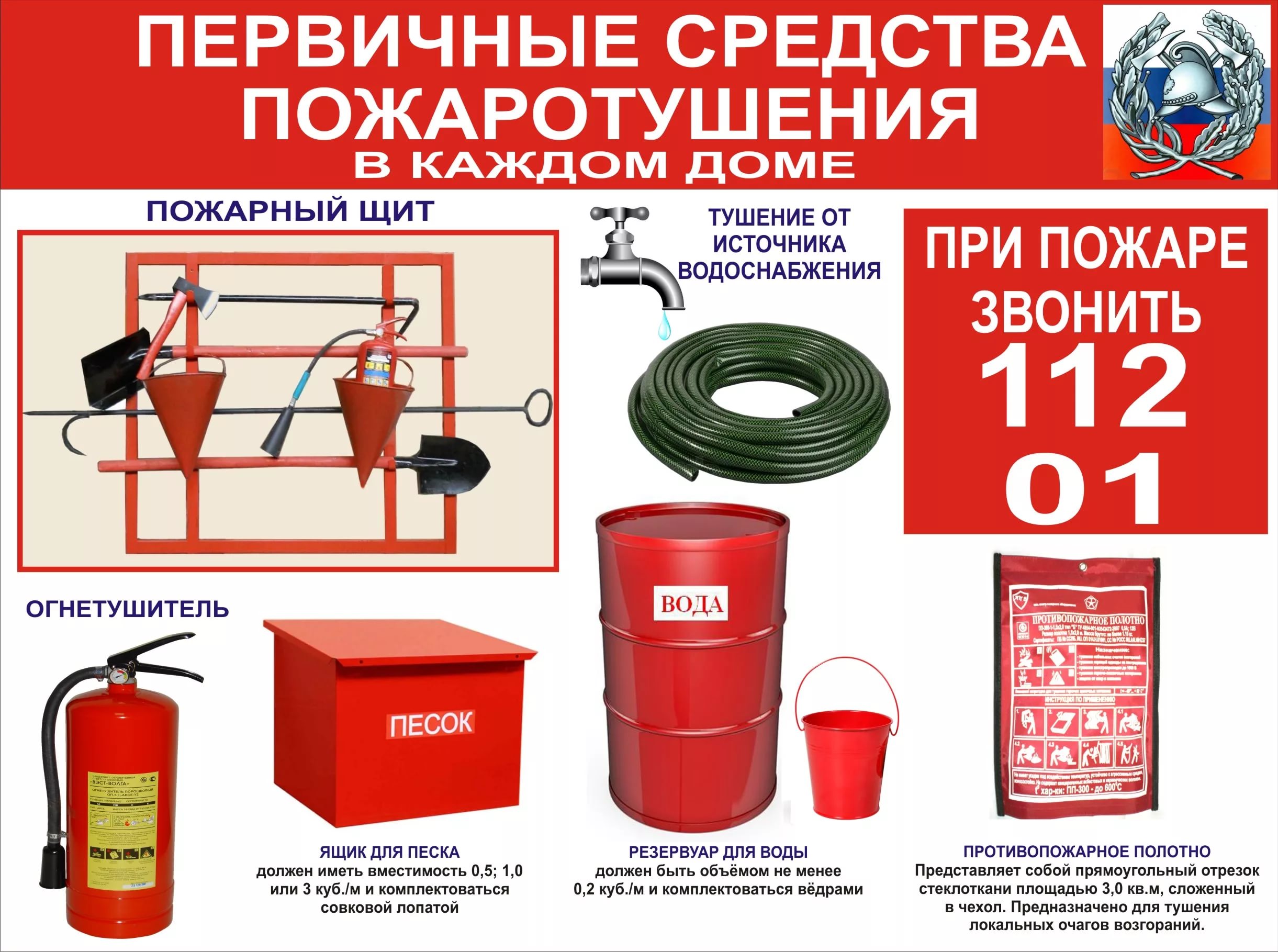 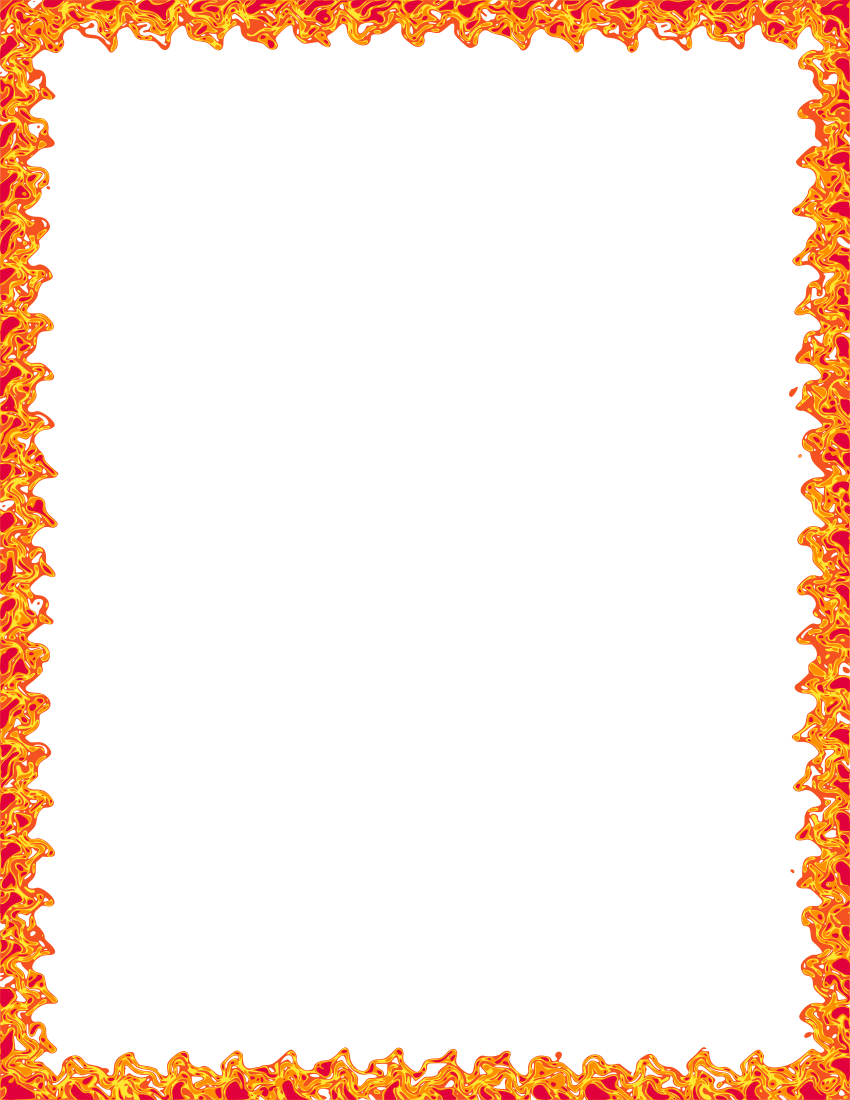 Знайте и соблюдайте
 правила пожарной безопасности!!!
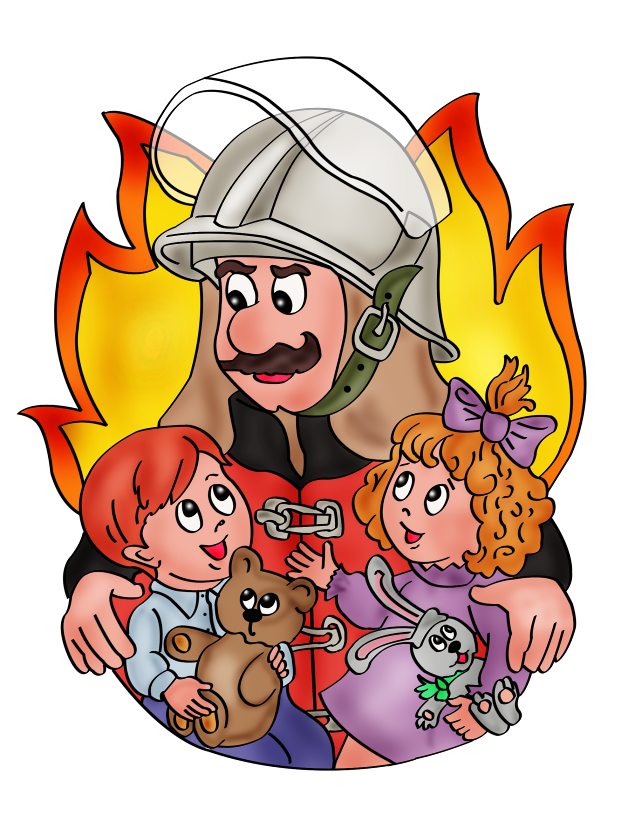